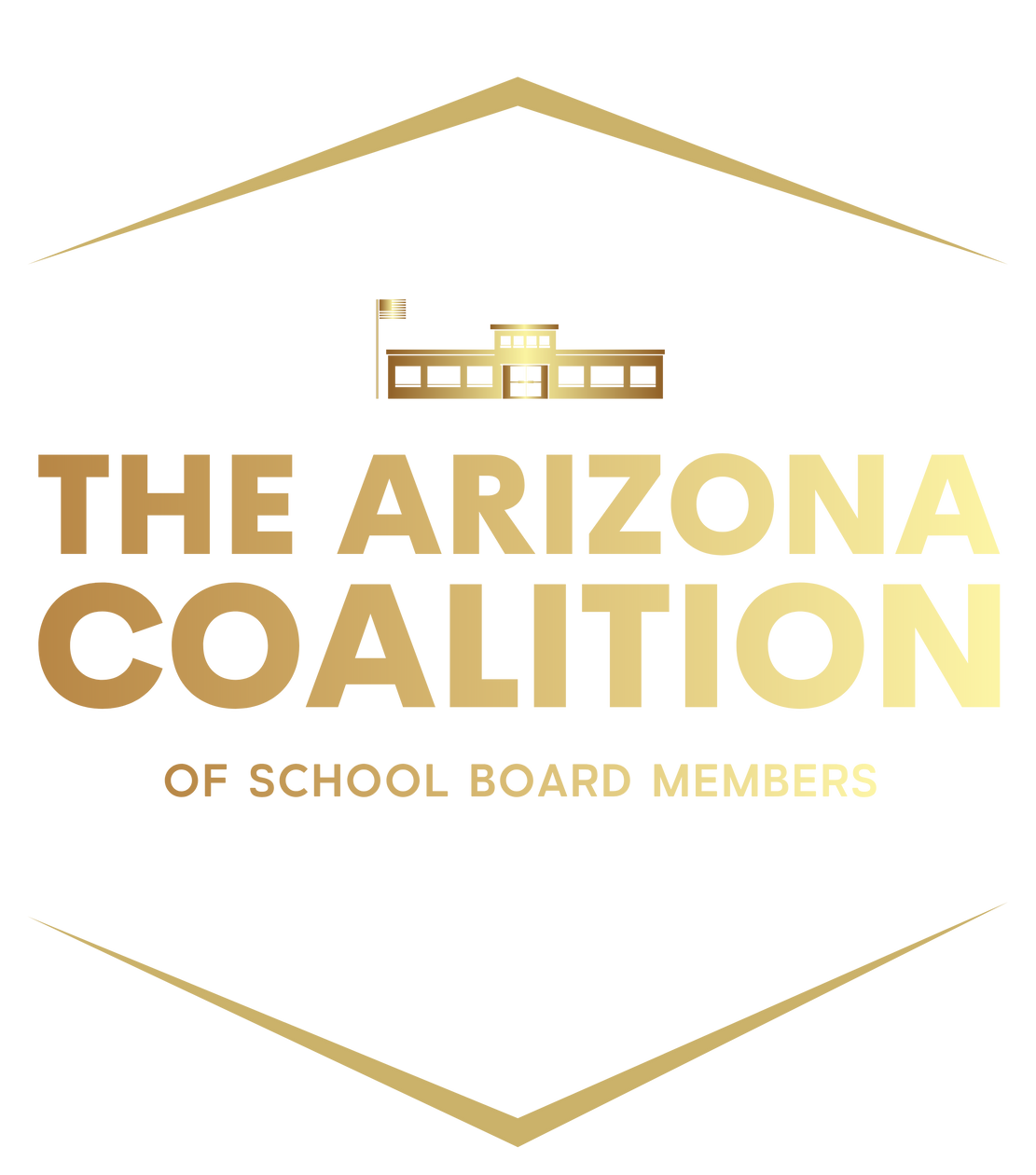 ADE FINANCIAL RESOURCES
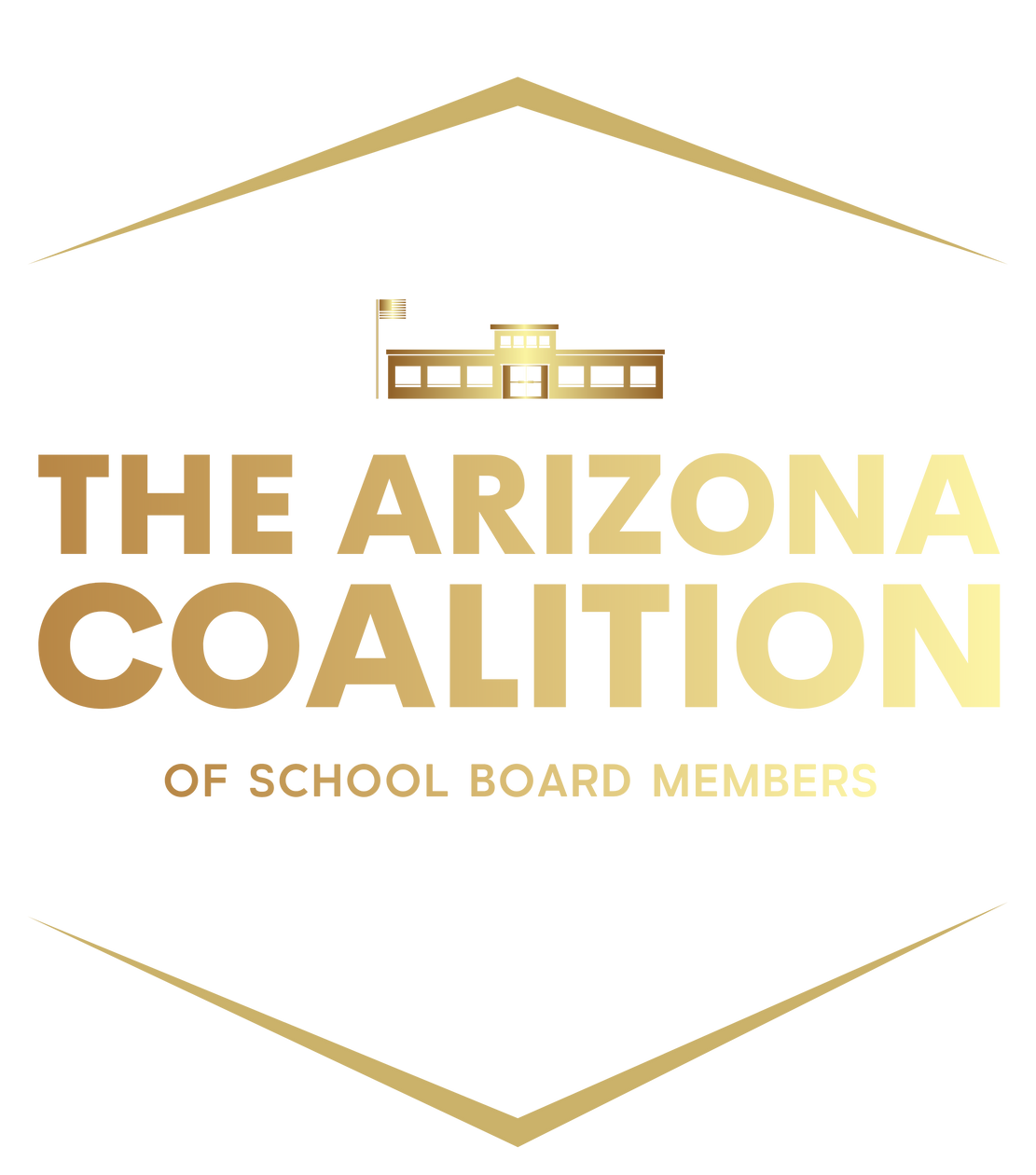 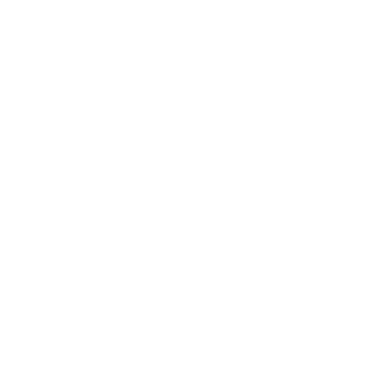 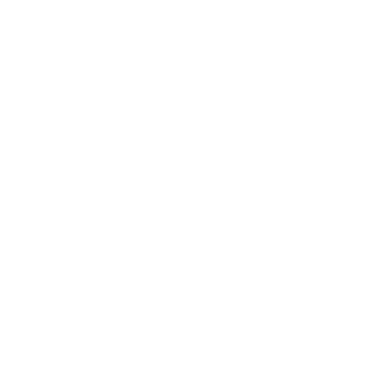 School District Budgets																
Comprehensive Annual Financial			
Report (CAFR) - External Auditor

Annual Financial Report  					
(AFR) – District Self Reported				

School District Employee Report				 
(SDER) – District Self Reported

USFR Compliance Questionnaire
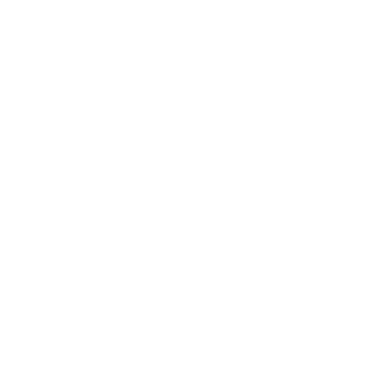 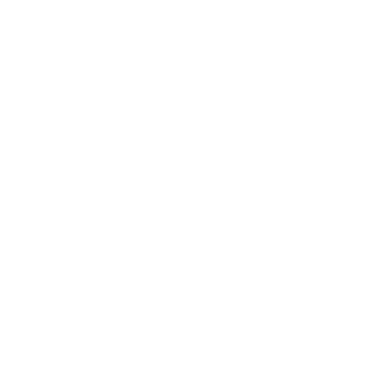 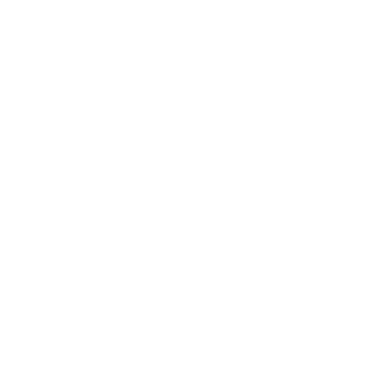 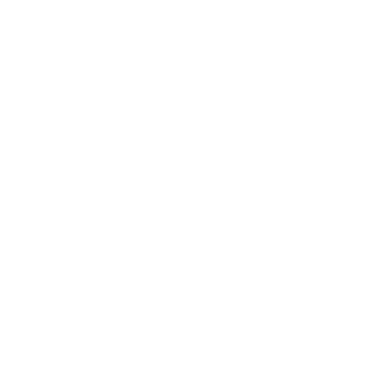 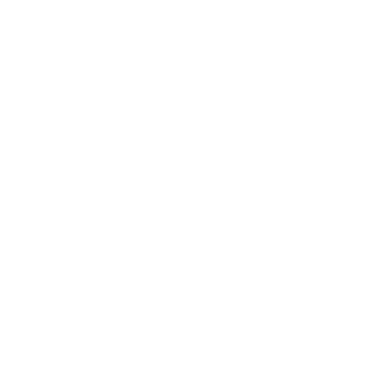 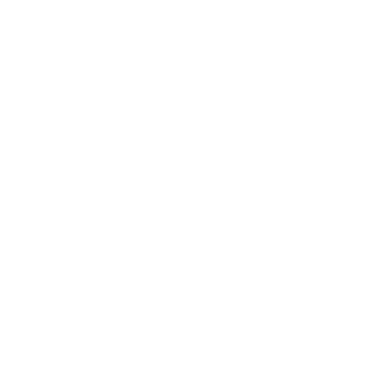 BOARD MEMBER RESPONSIBILITY RE: AUDITS
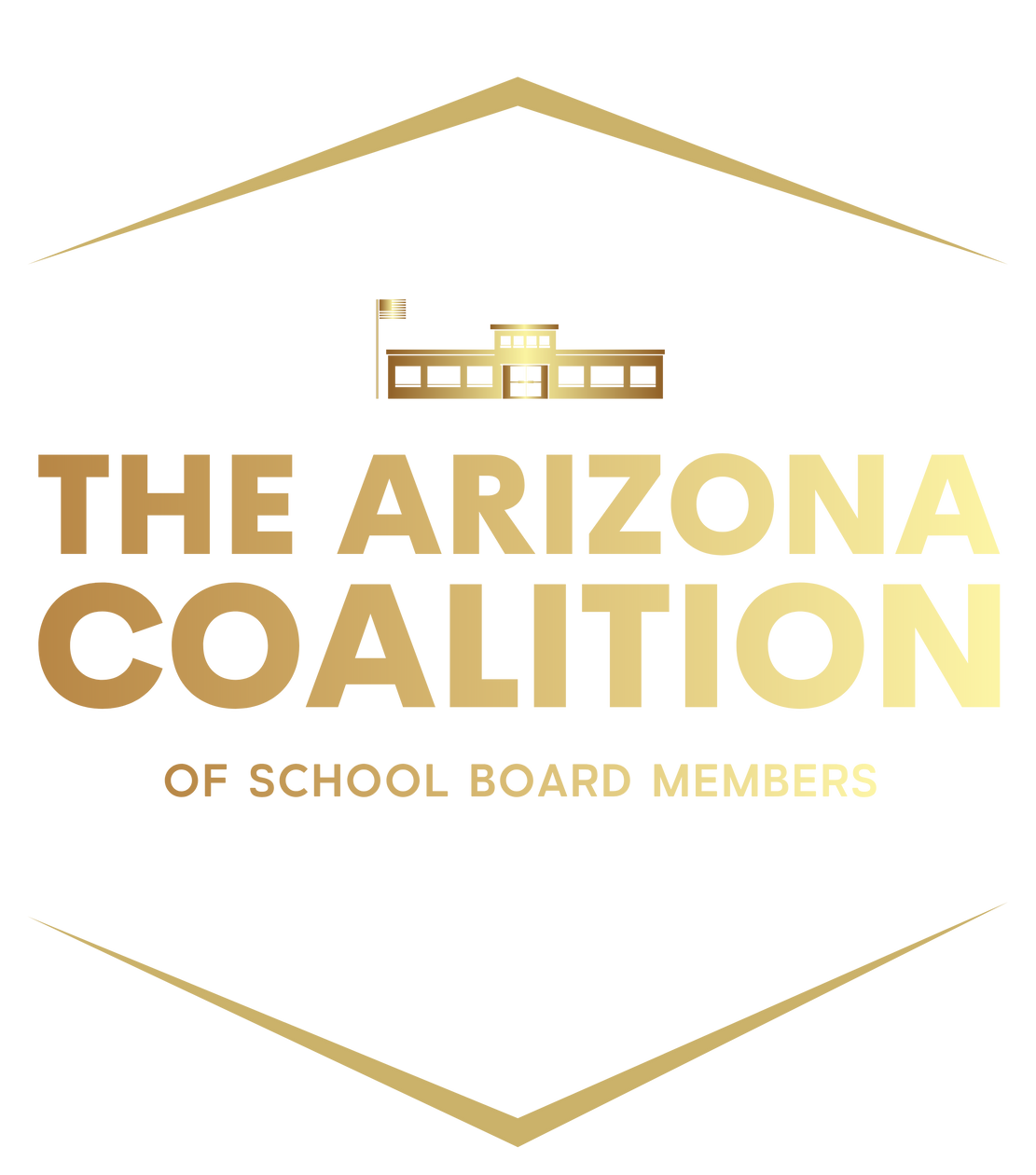 15-914. Financial and compliance audits
Requires school district governing boards to publicly accept all audits and compliance questionnaires by a roll call vote.
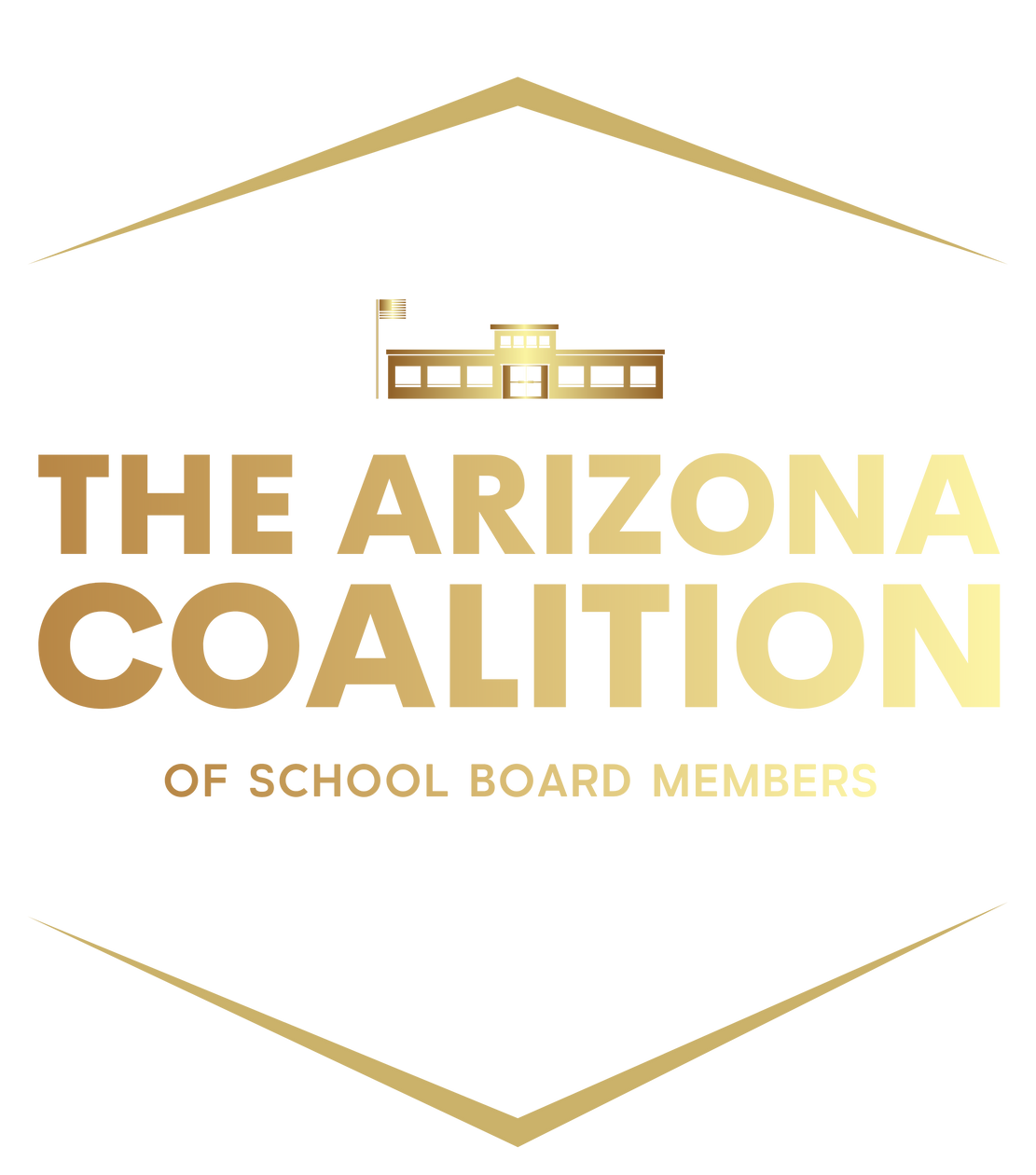 BUDGETS – ADE WEBSITE
www.azed.gov
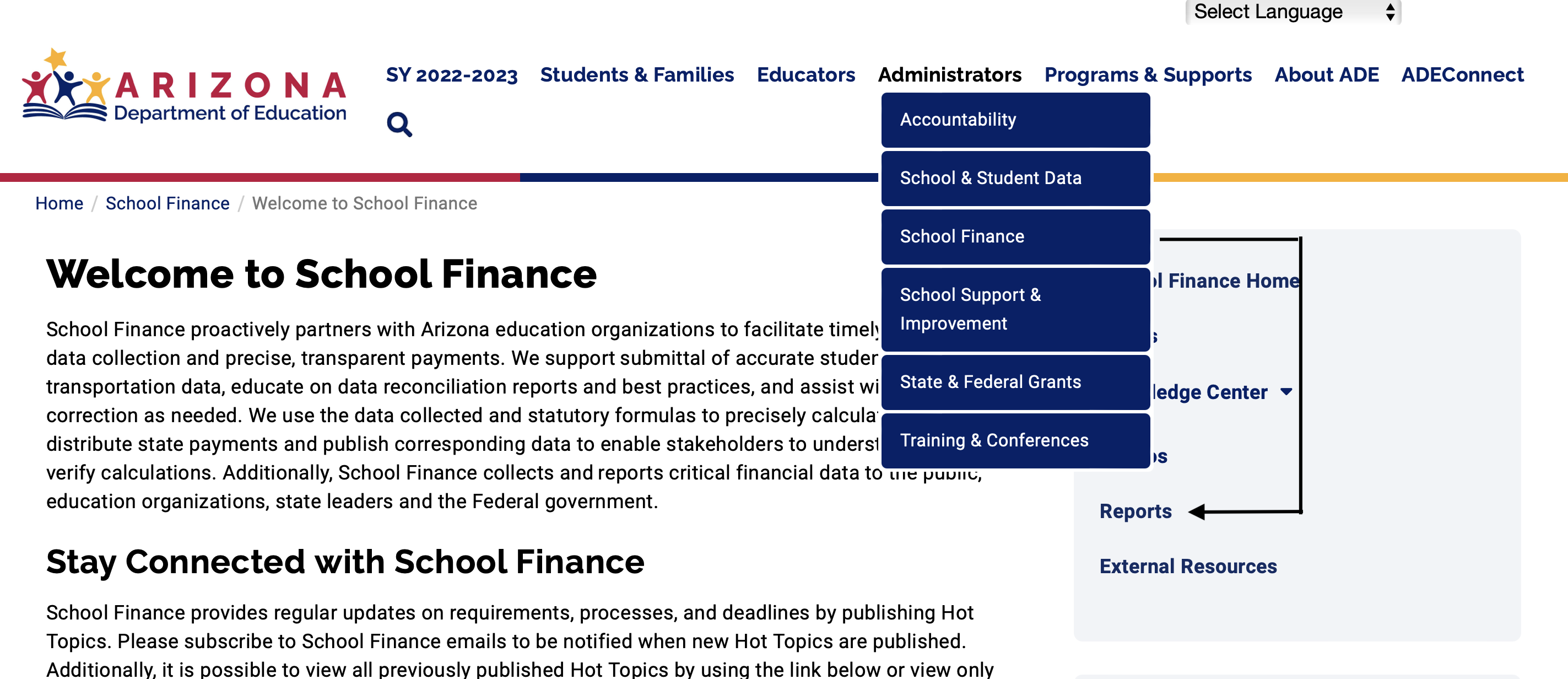 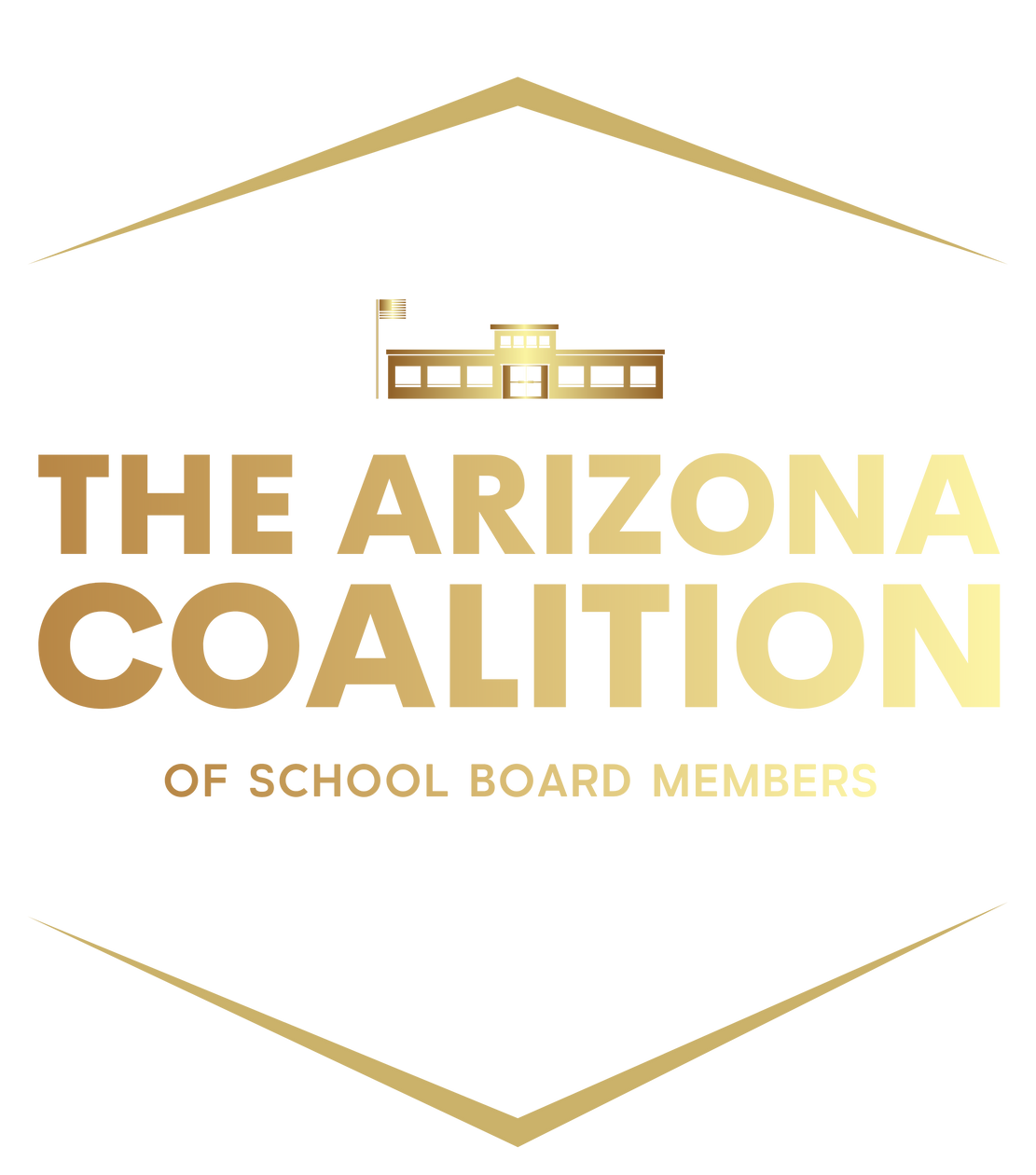 BUDGETS – ADE WEBSITE
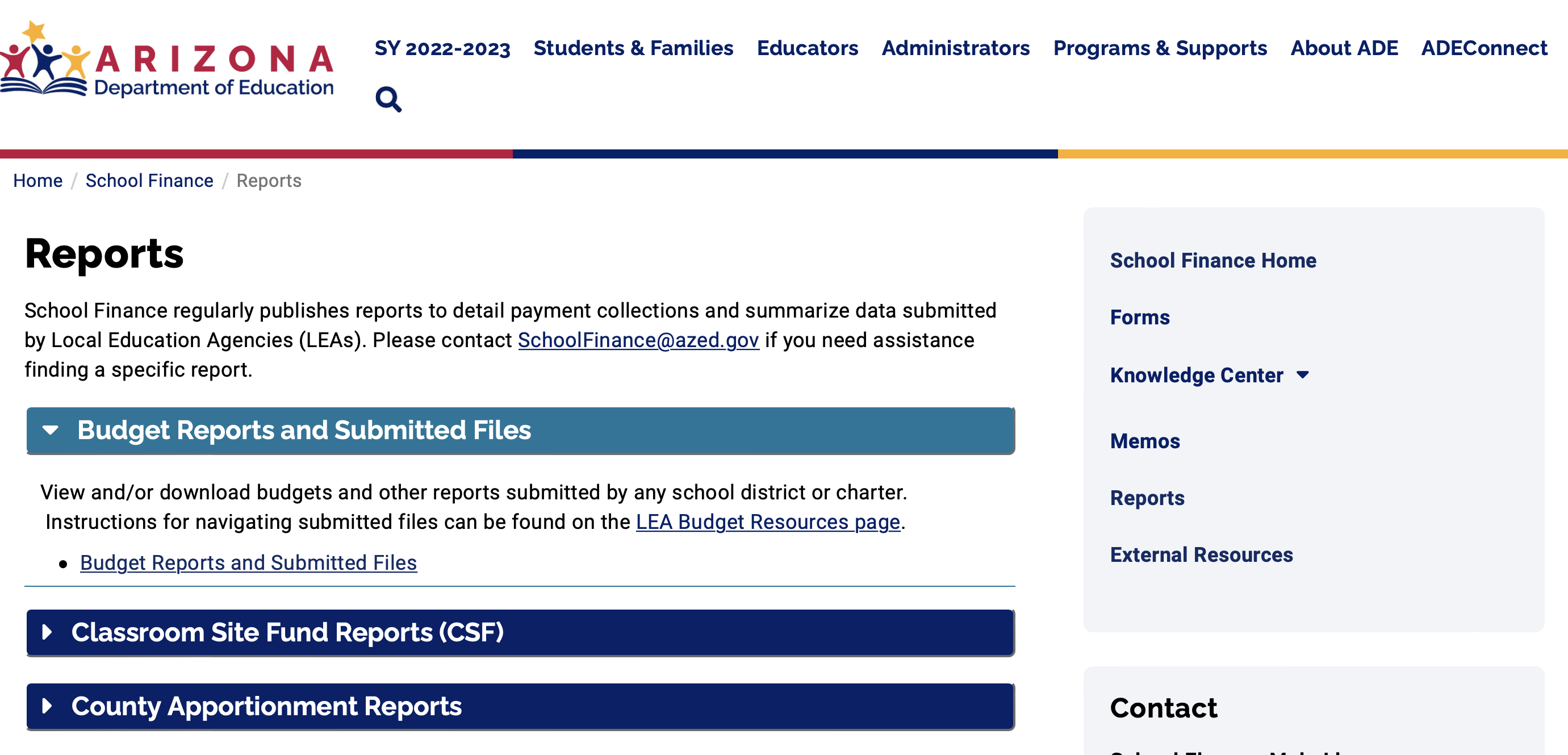 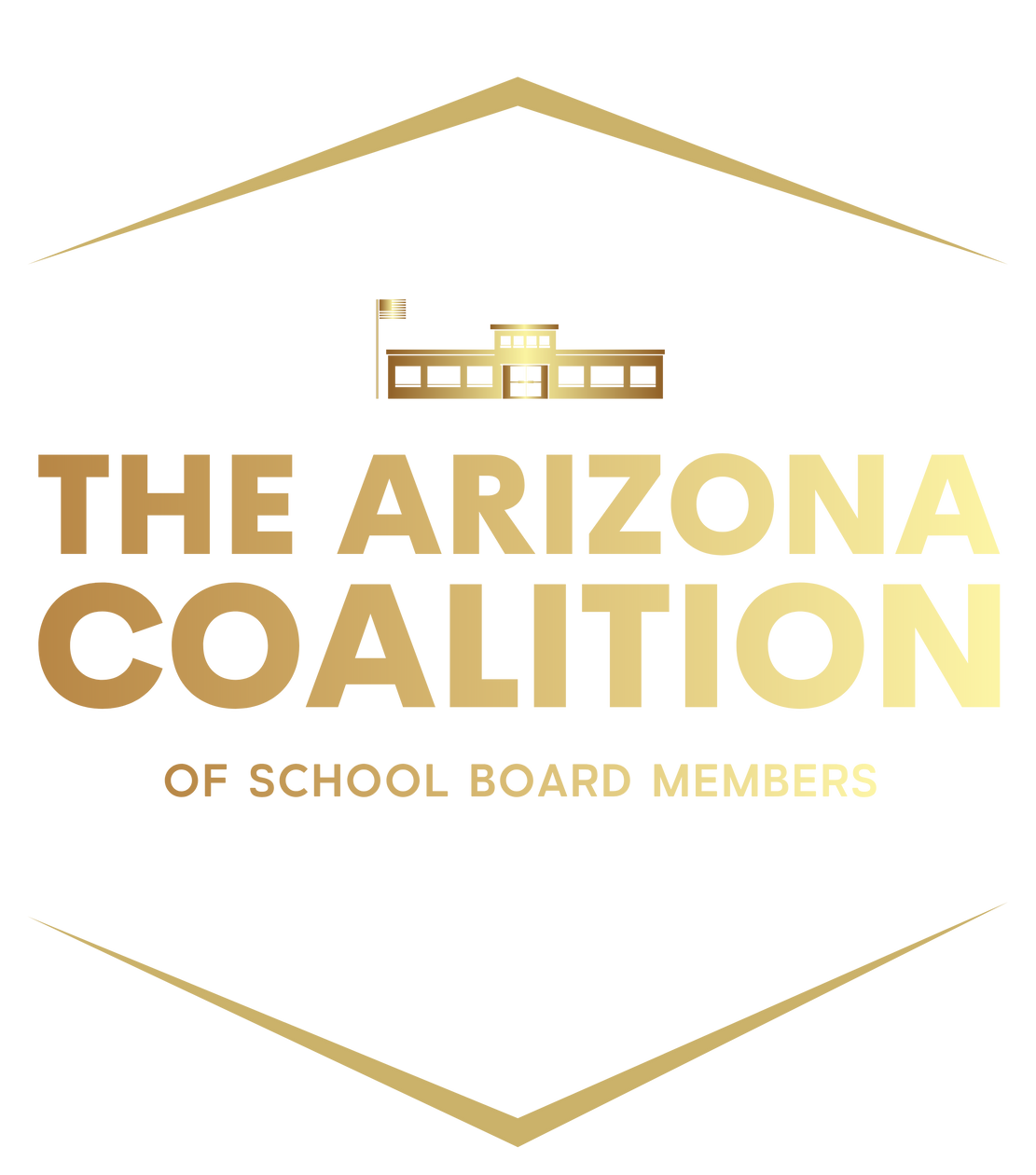 BUDGETS – ADE WEBSITE
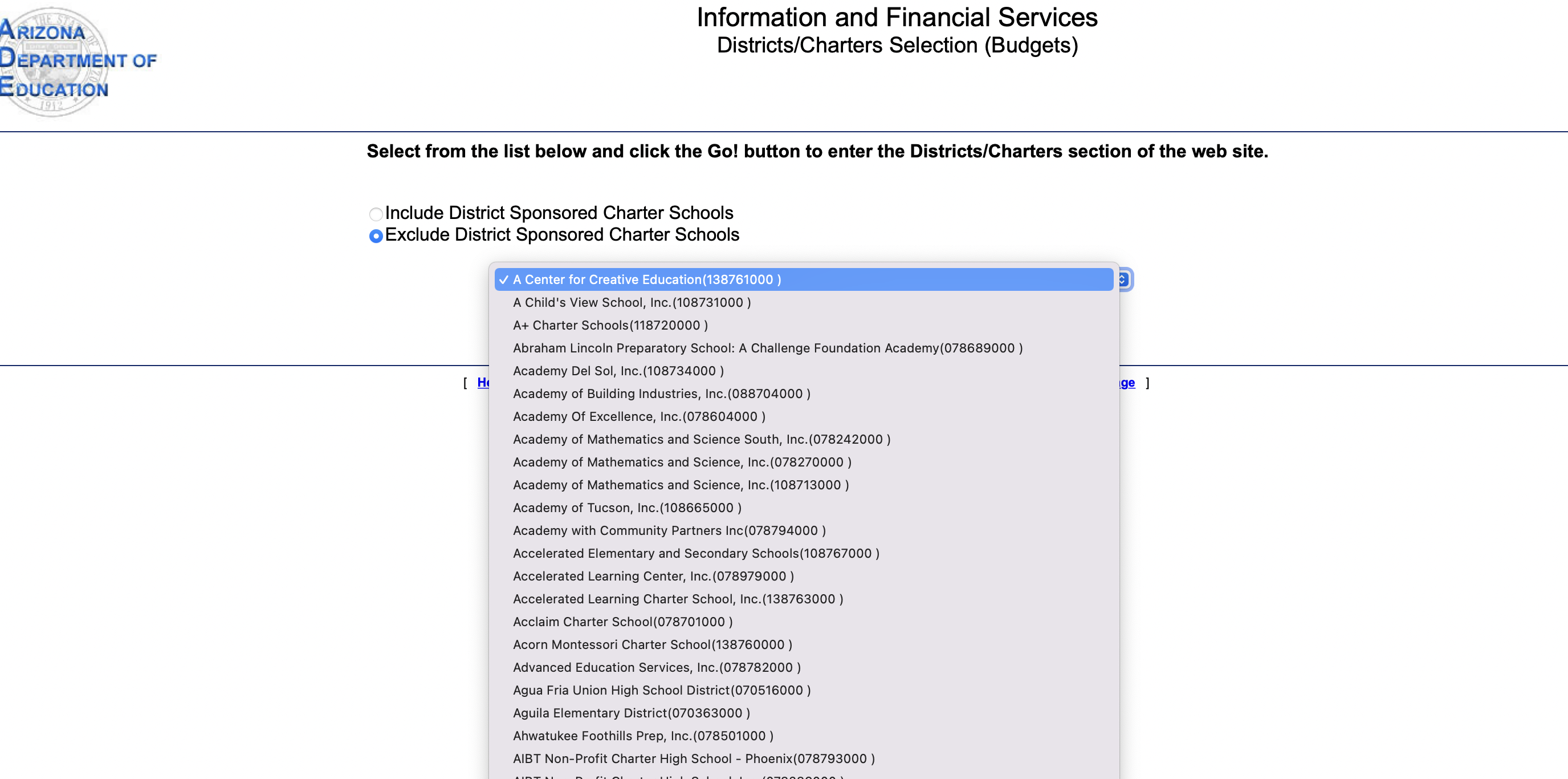 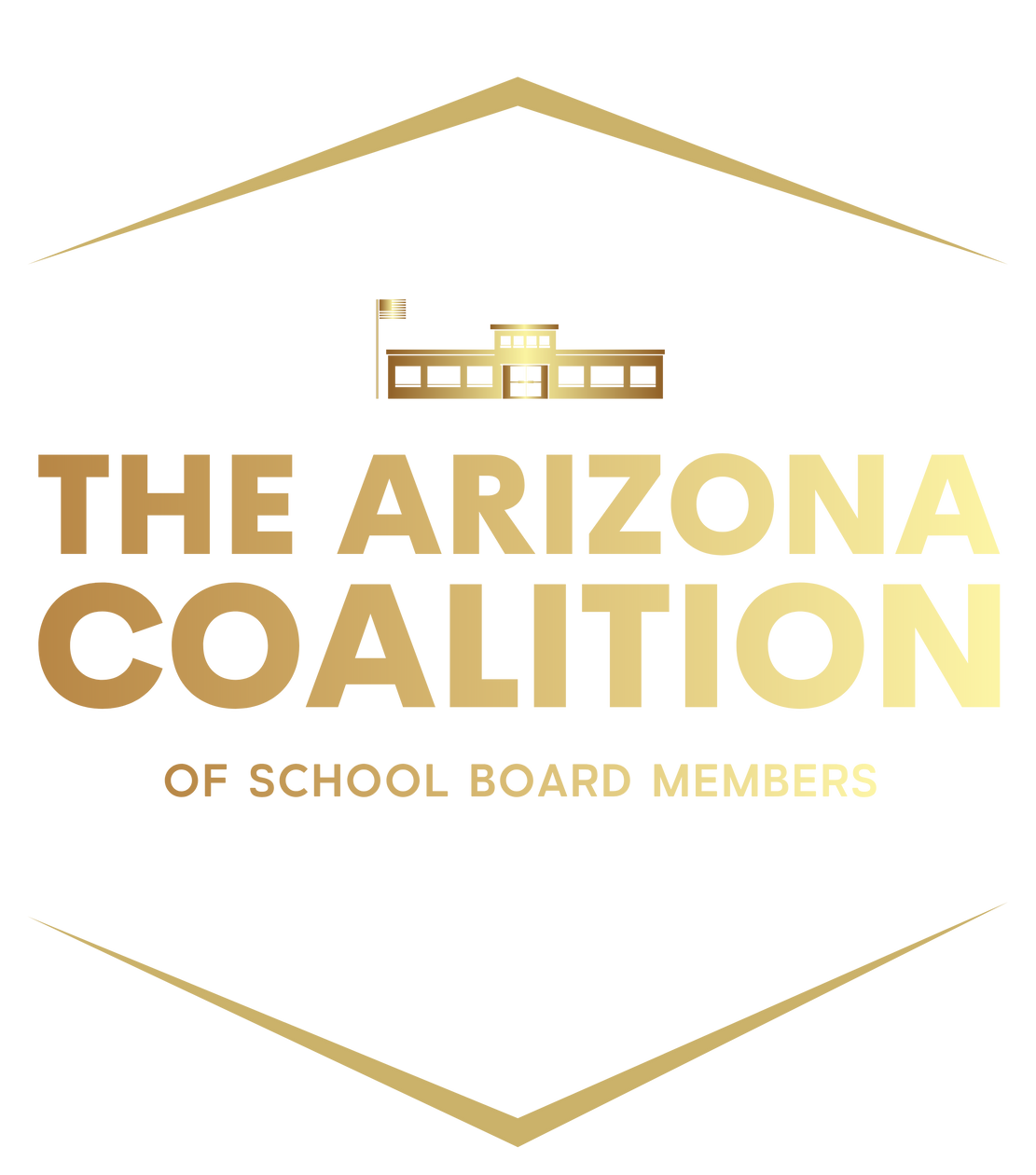 BUDGETS – ADE WEBSITE
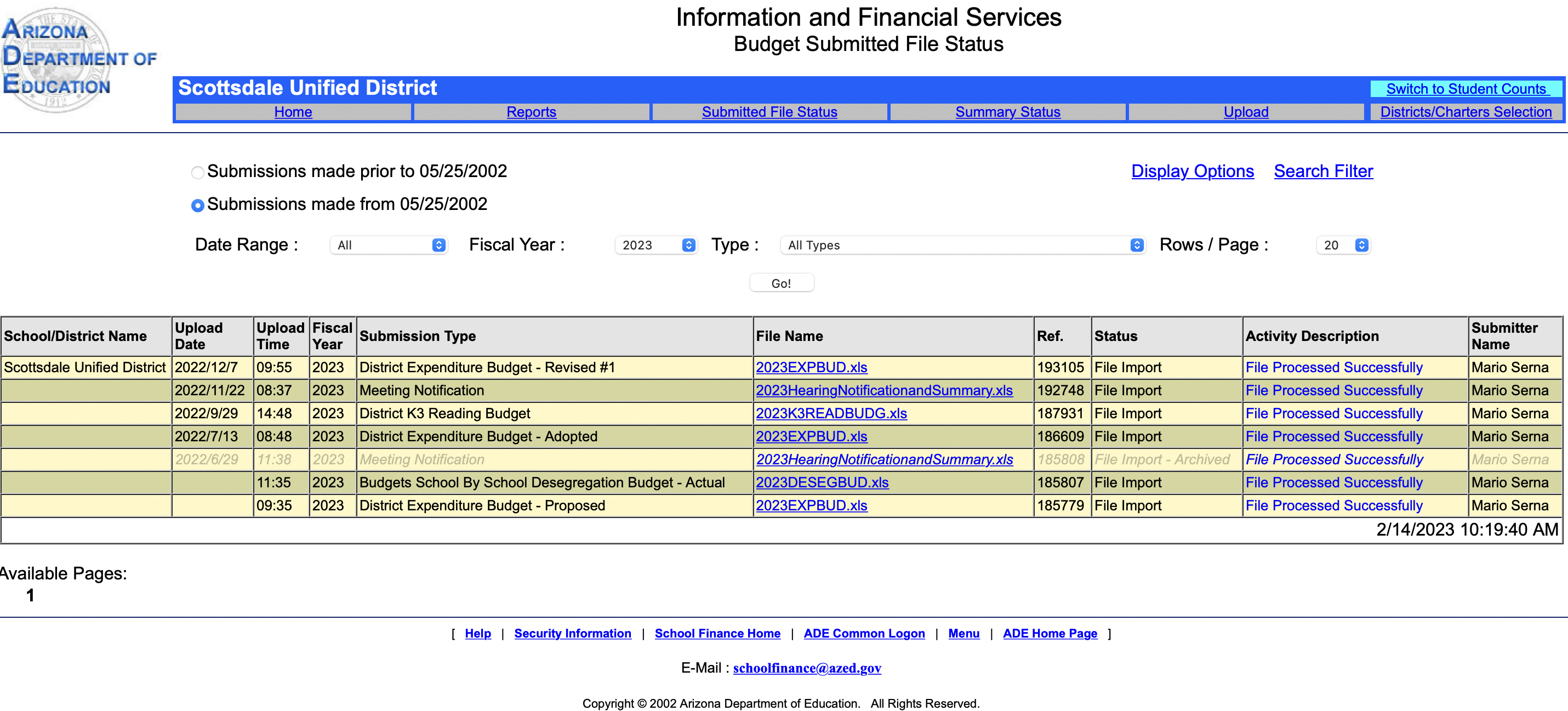 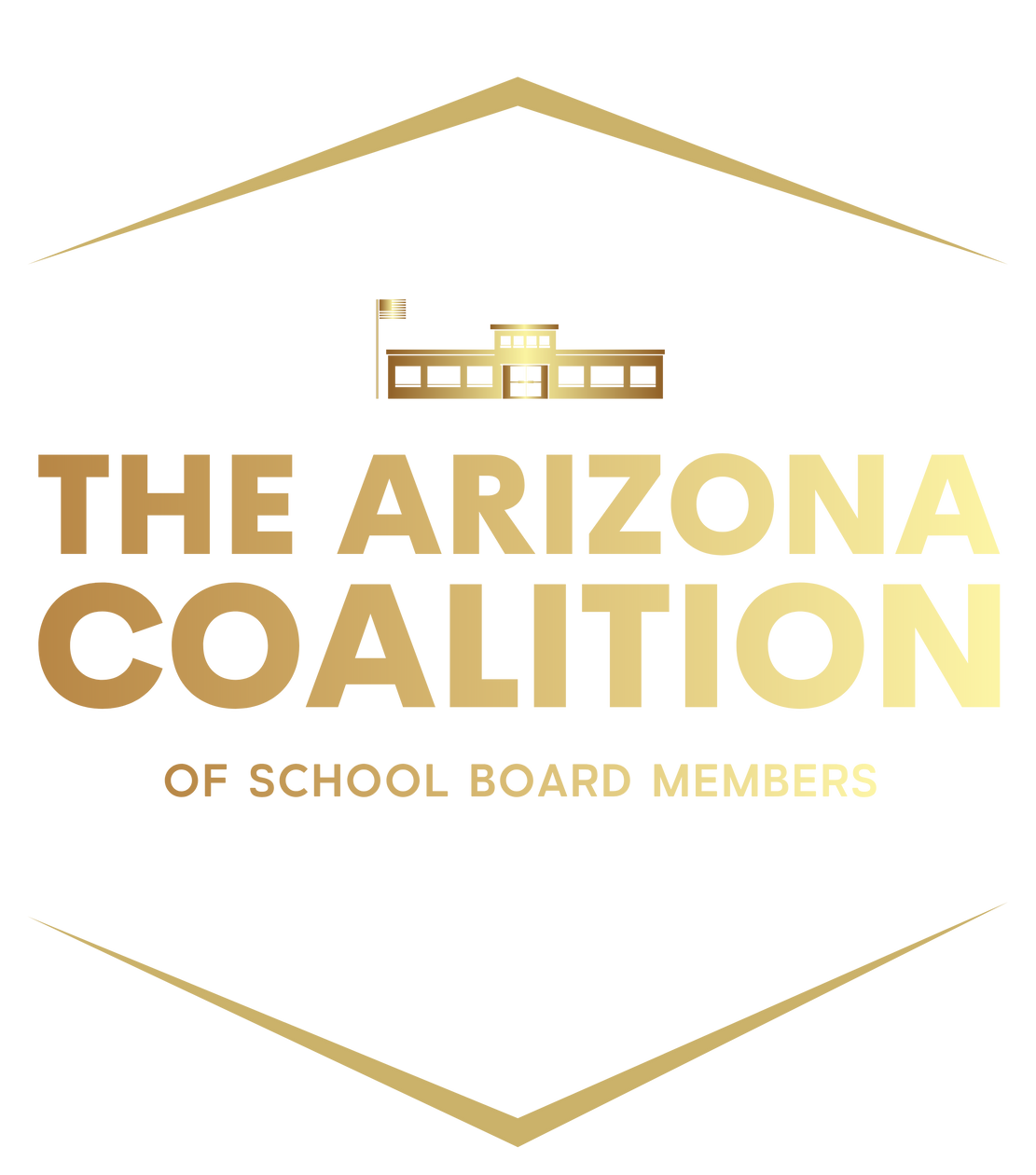 BUDGETS – ADE WEBSITE
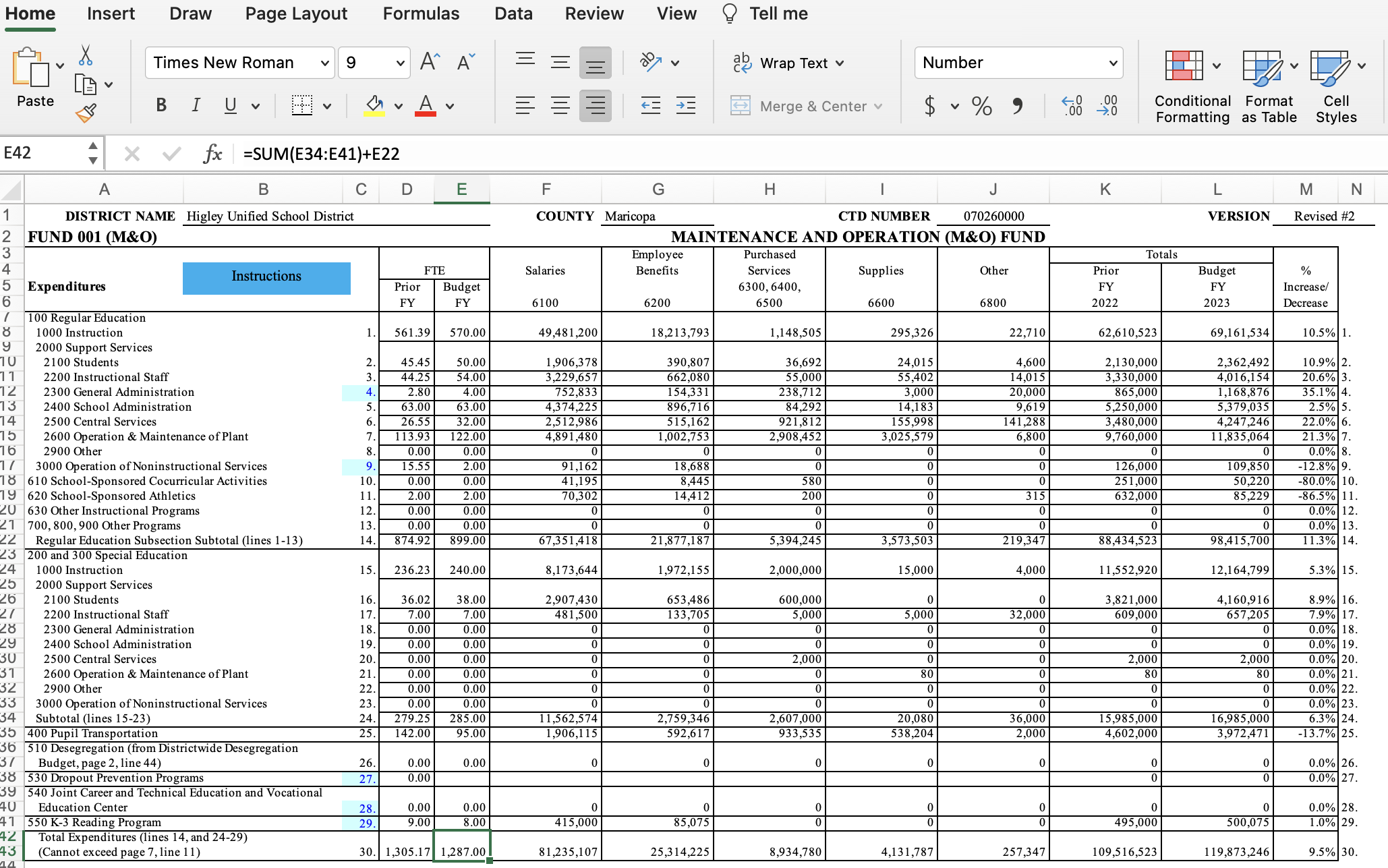 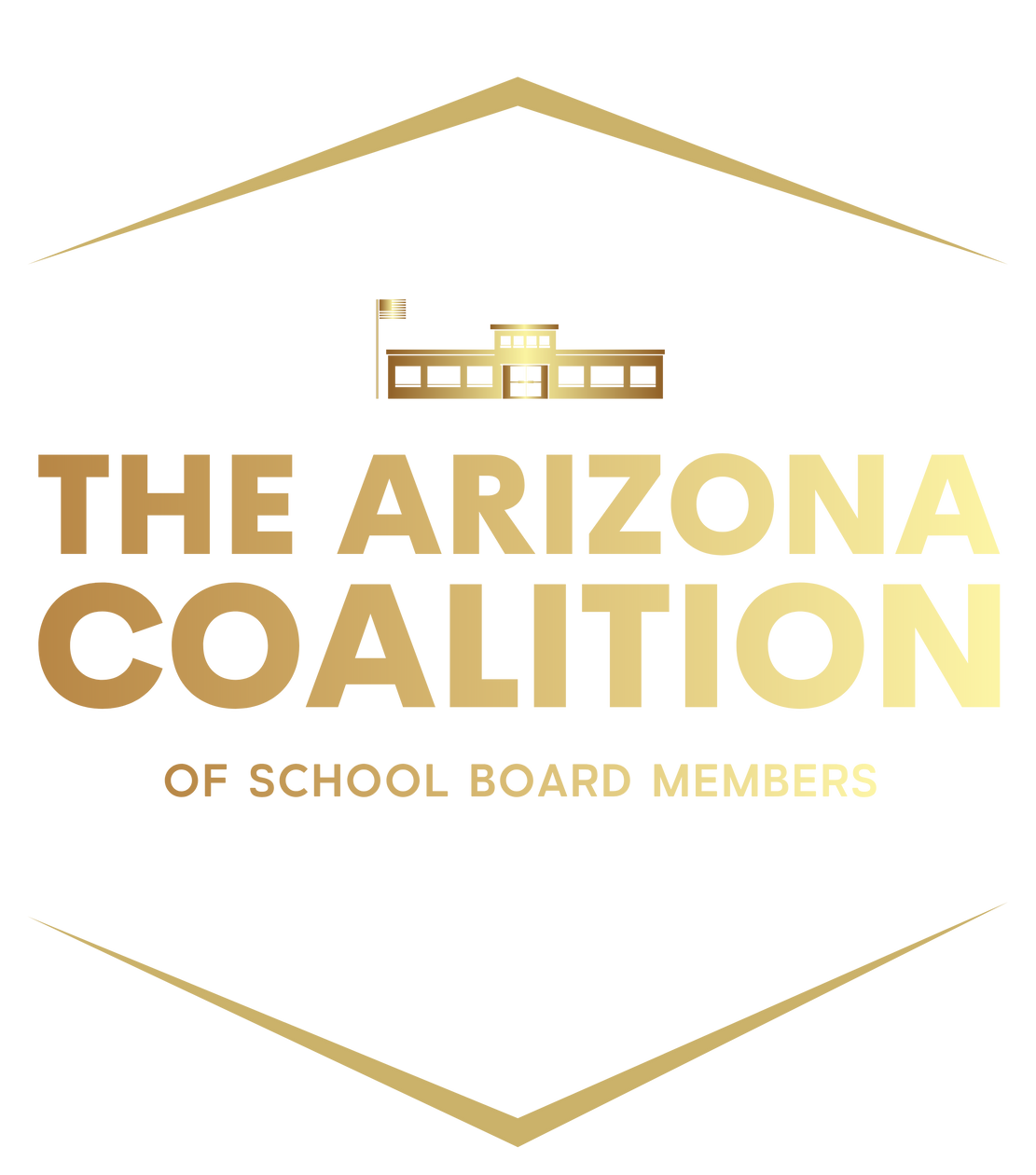 CHART OF ACCOUNTS
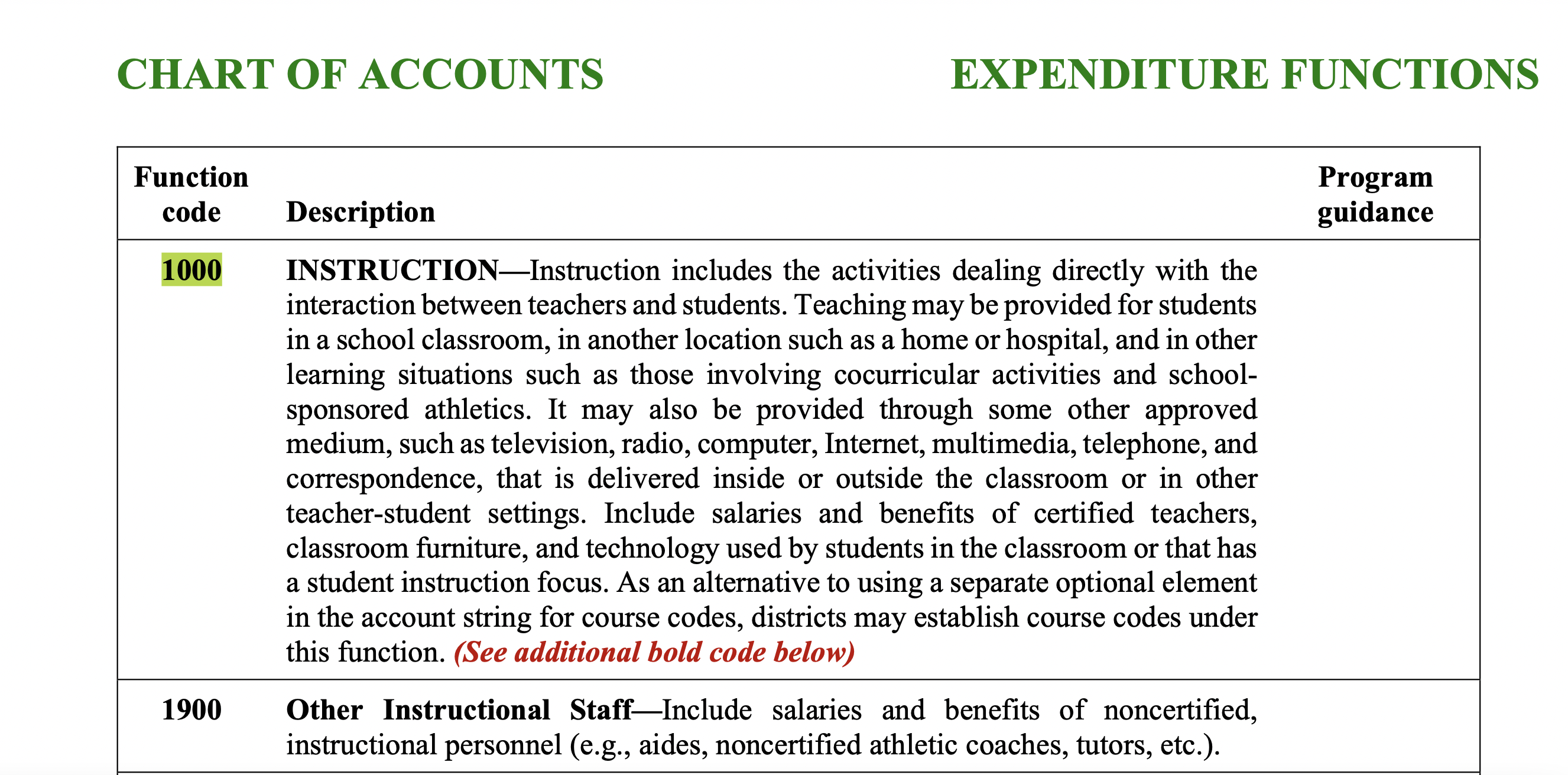 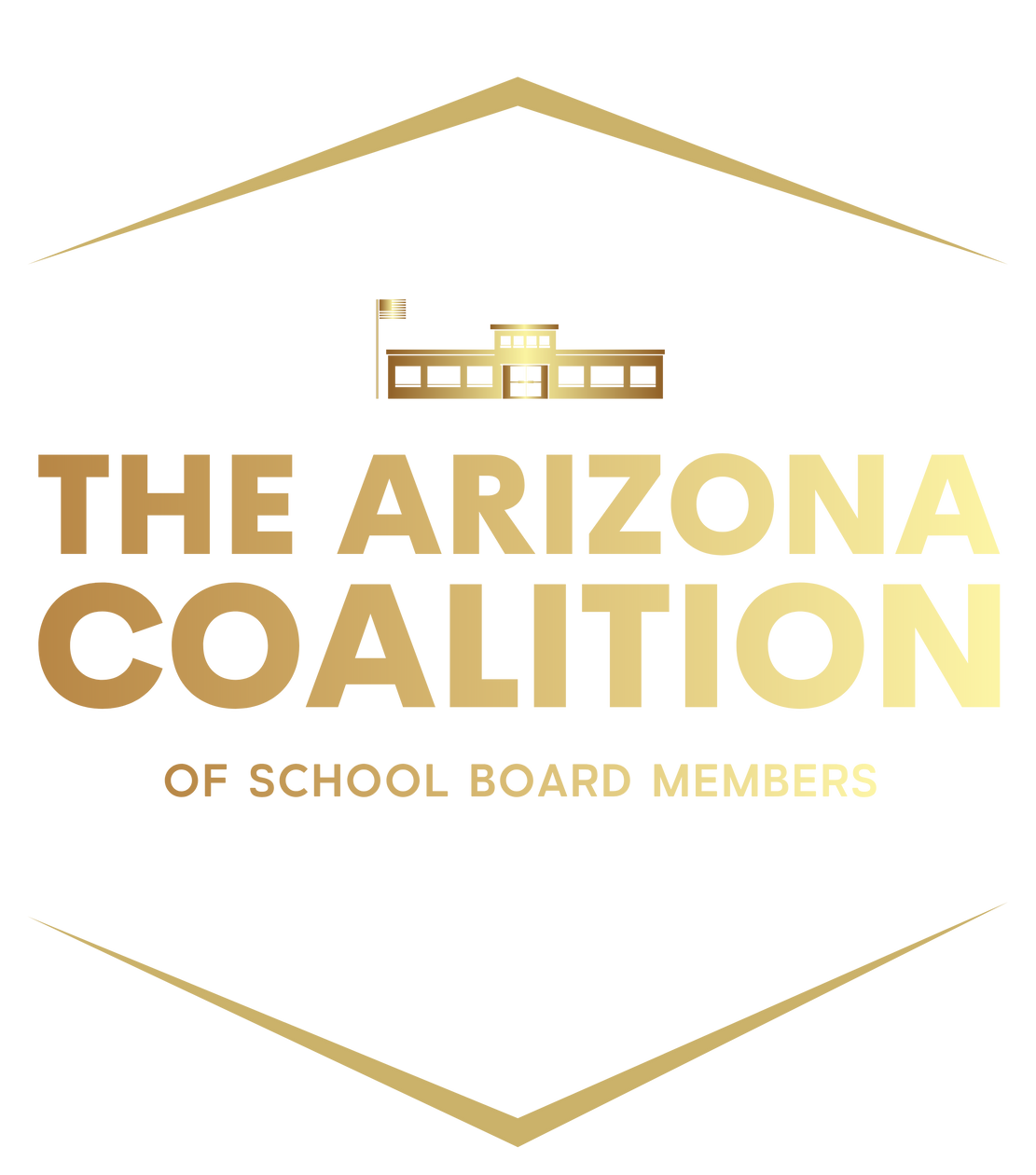 BUDGETING FOR PEOPLE
FTE vs Employee
Headcount x Rate
Assume PY Actuals = 1000 FTE x $50,000 = $50 million
Assume: Budget = $55 million
Salary increased by 10% ($5,000)
FTE increased by 10% (100 FTEs)
Combination of both
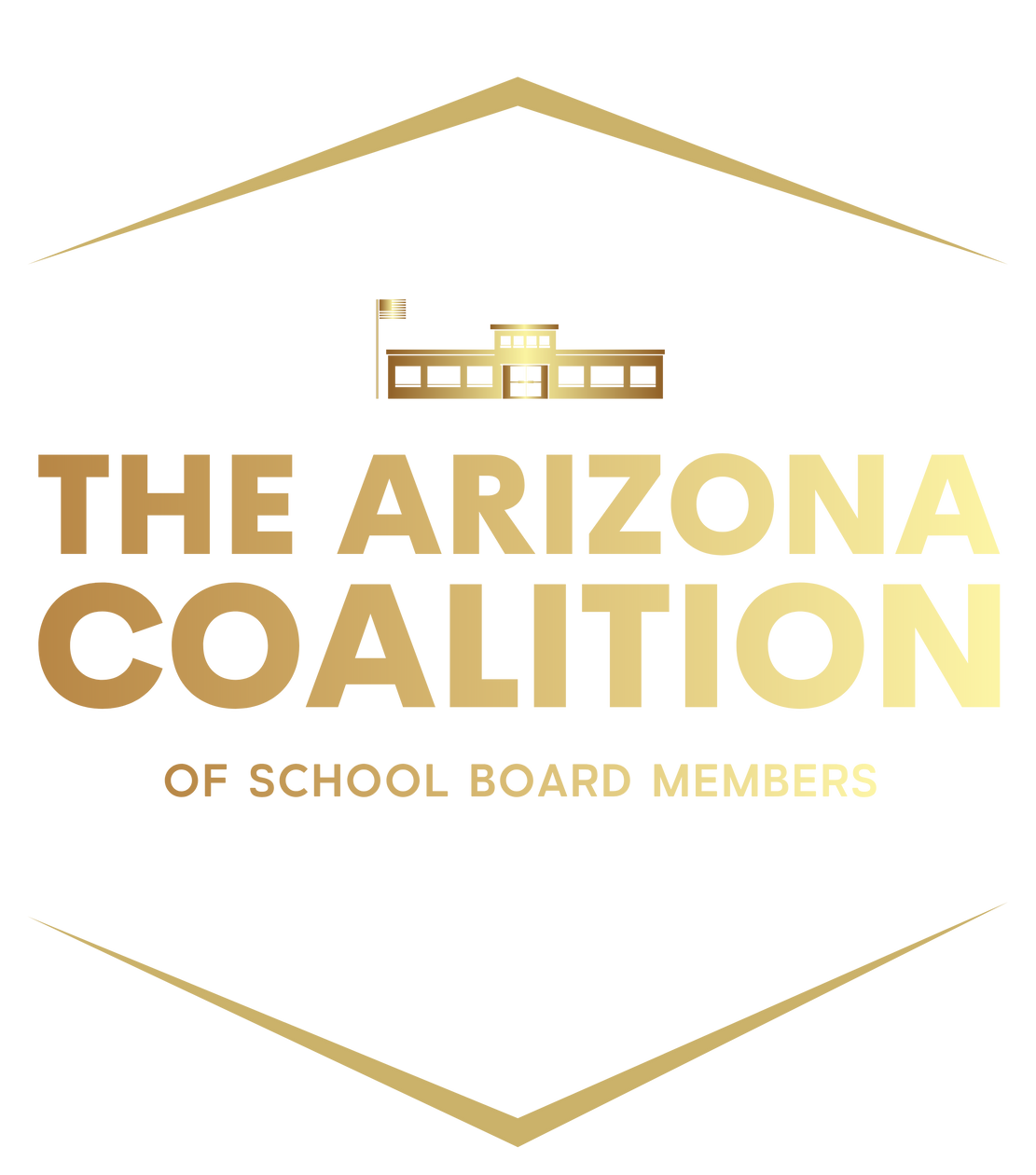 BUDGETING FOR PEOPLE
Budget = $55 million
Salary increased by 2% ($1,000)  $51,000
$55 million /$51,000 = 1,078
1,078/1000 = 7.8% FTE increase
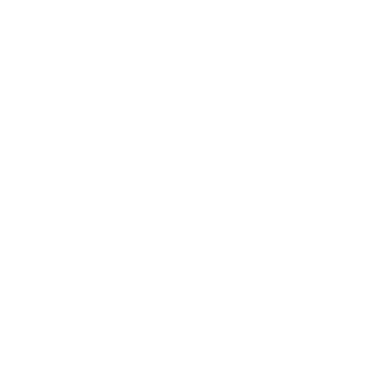 Budgeting for FTEs should be a function of 
ENROLLMENT
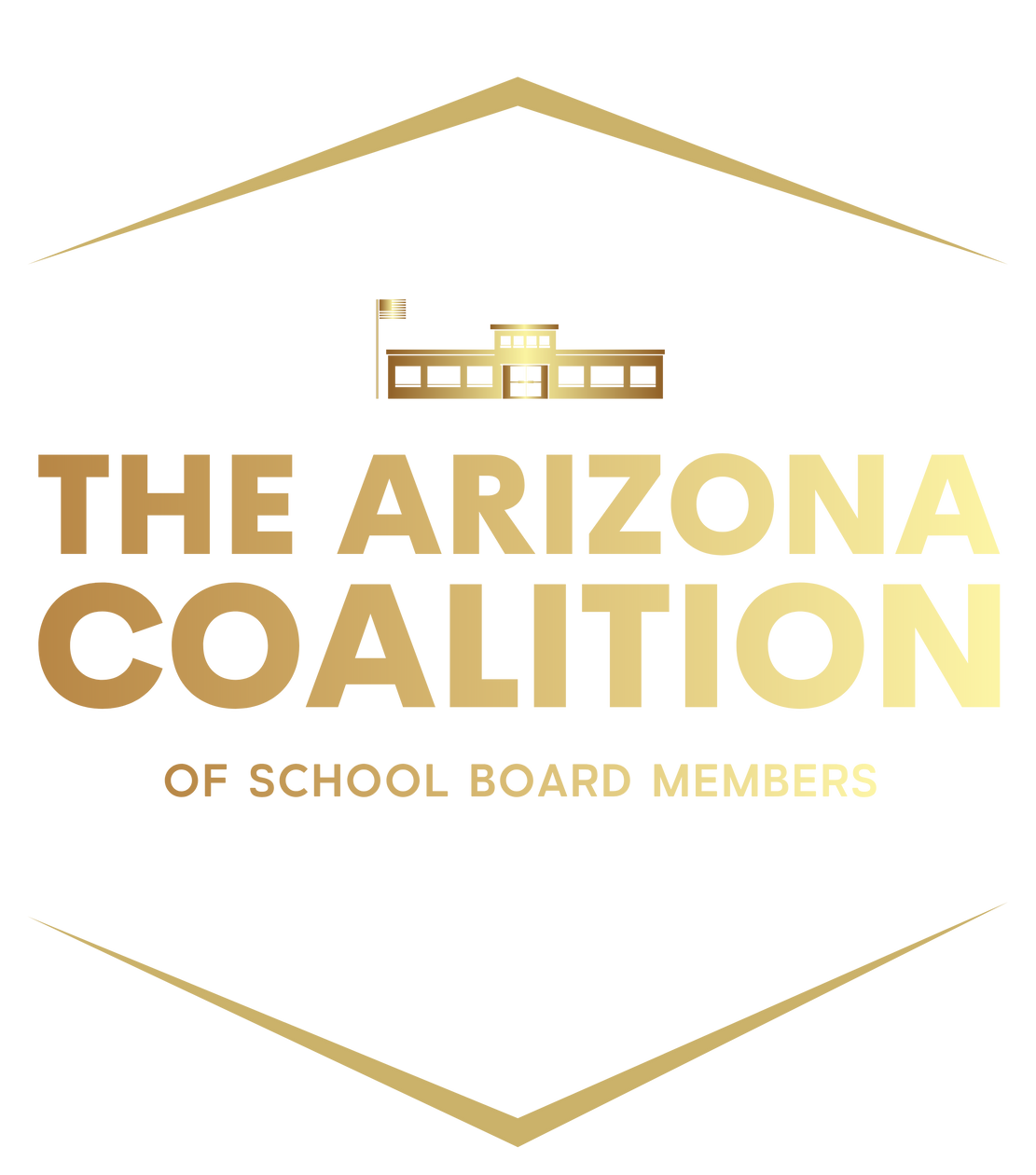 BUDGETS – ADE WEBSITE
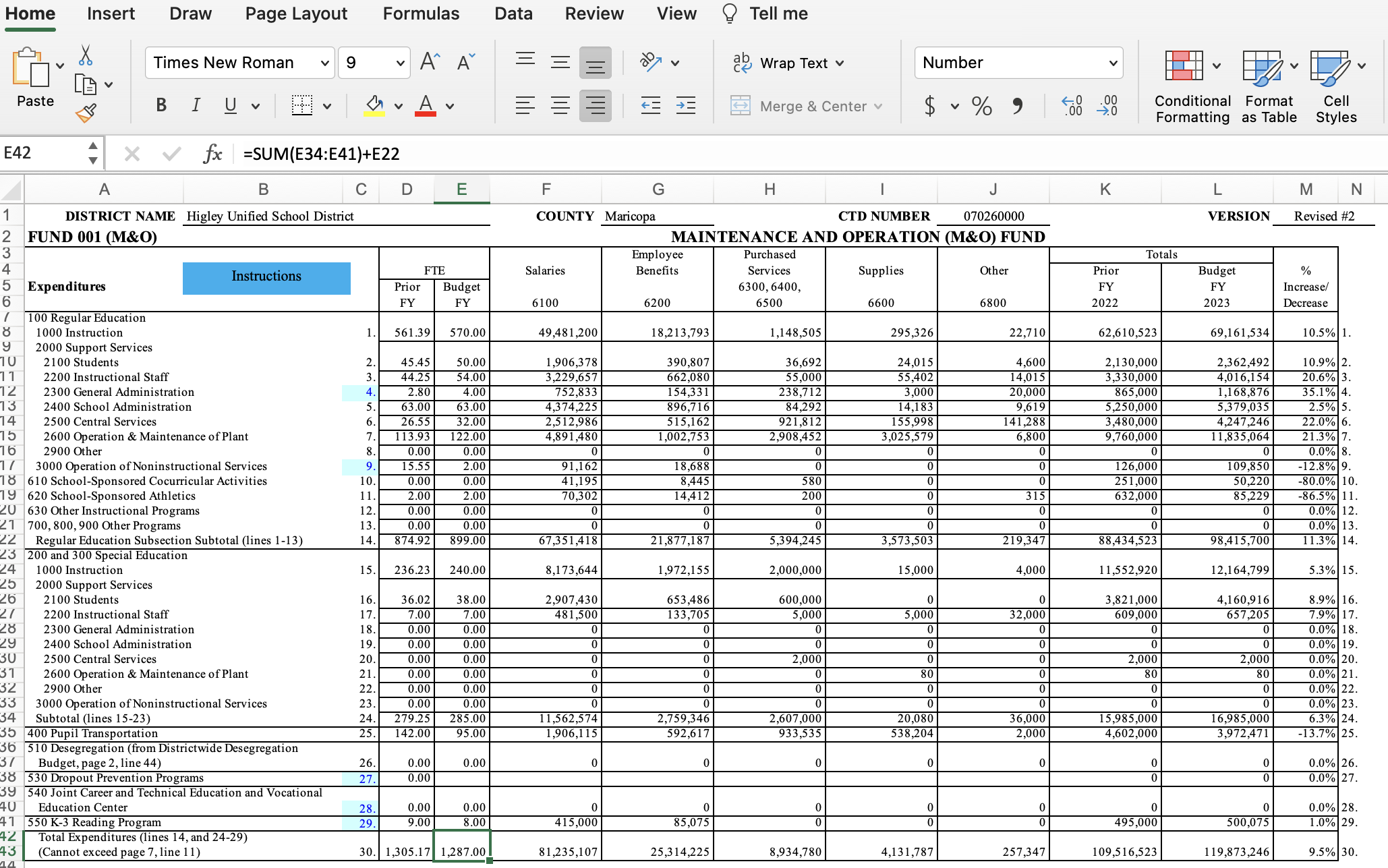 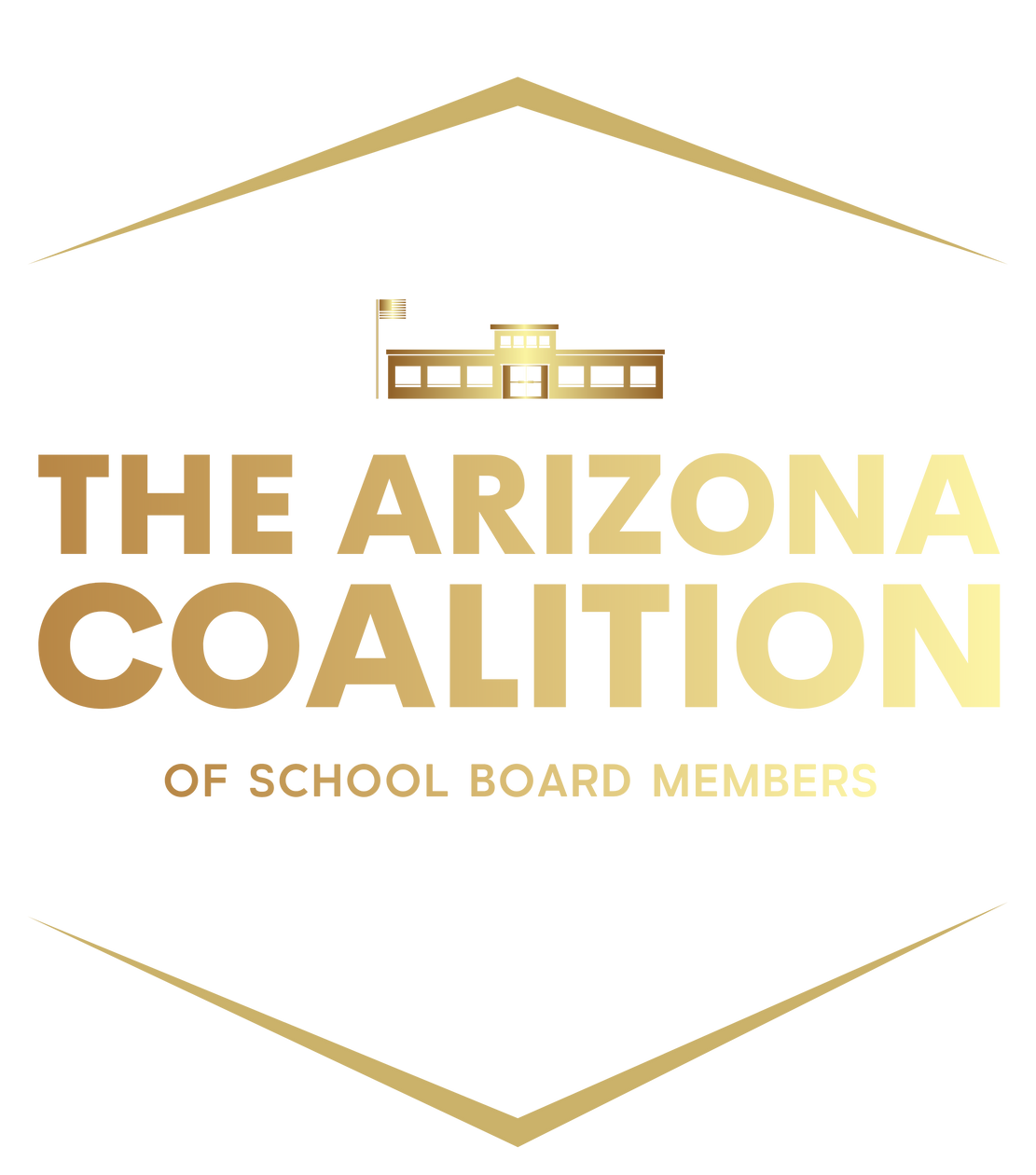 AFR vs. BUDGETS
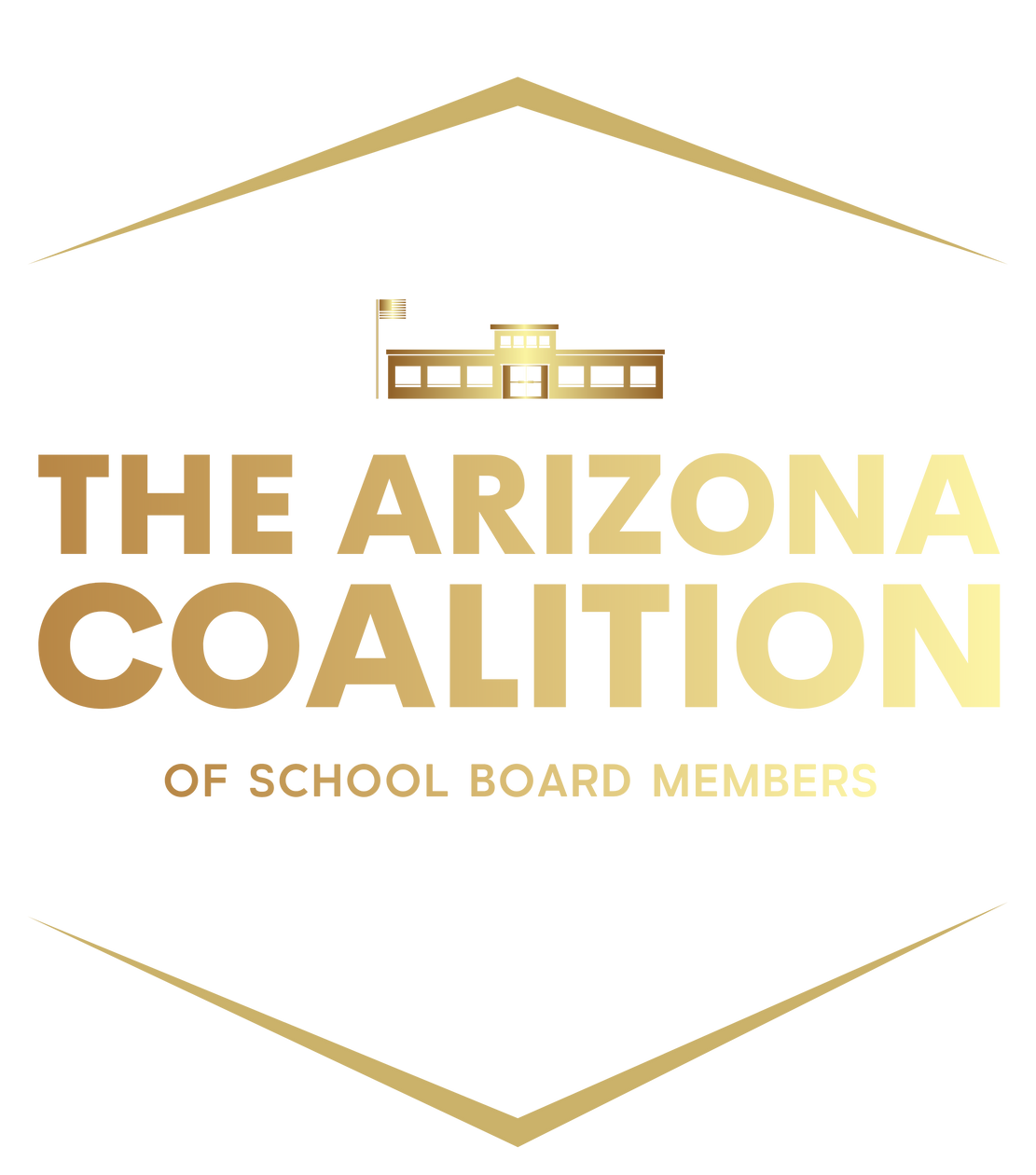 SDER – ADE
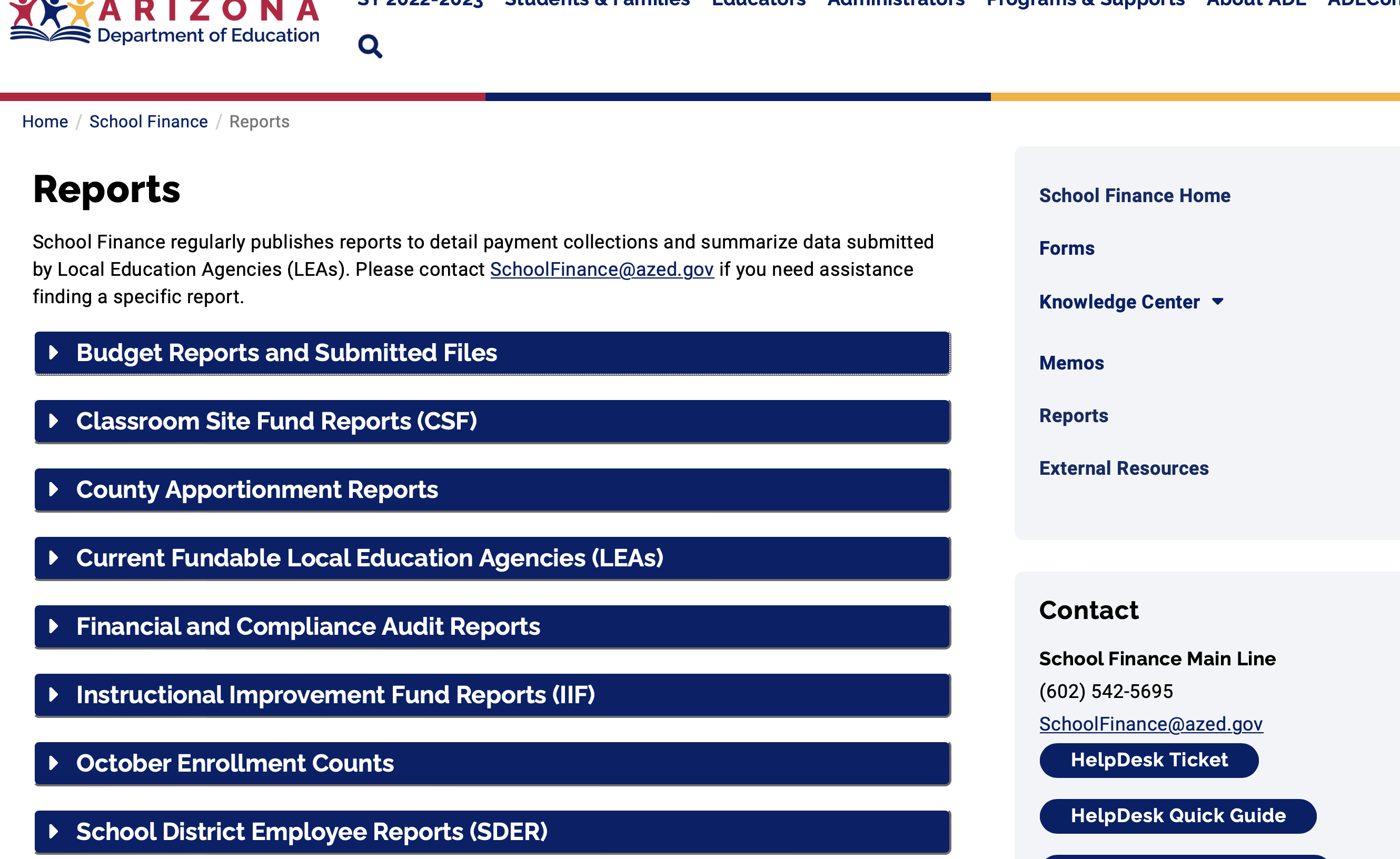 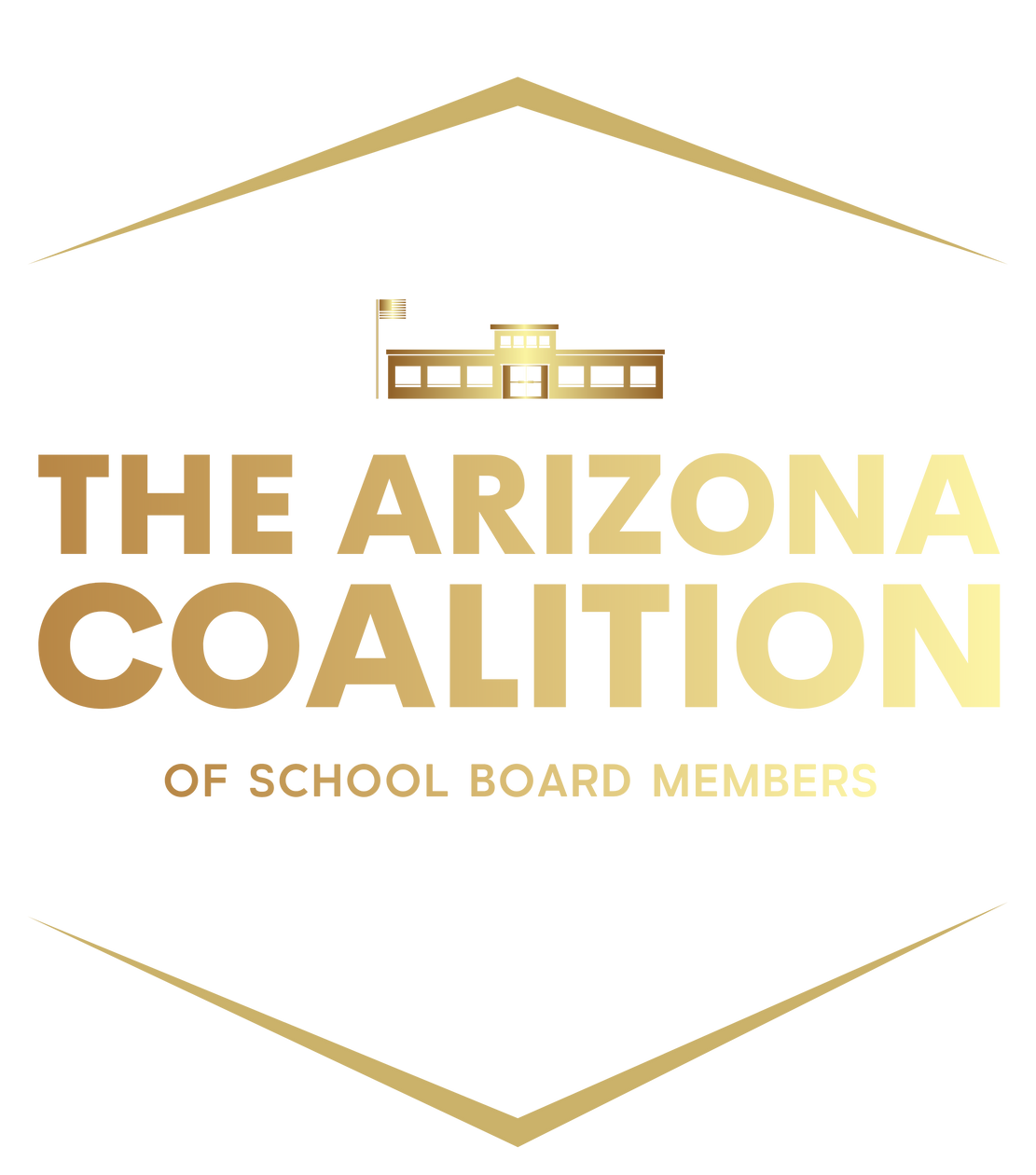 HIGLEY – FY 2022 SDER
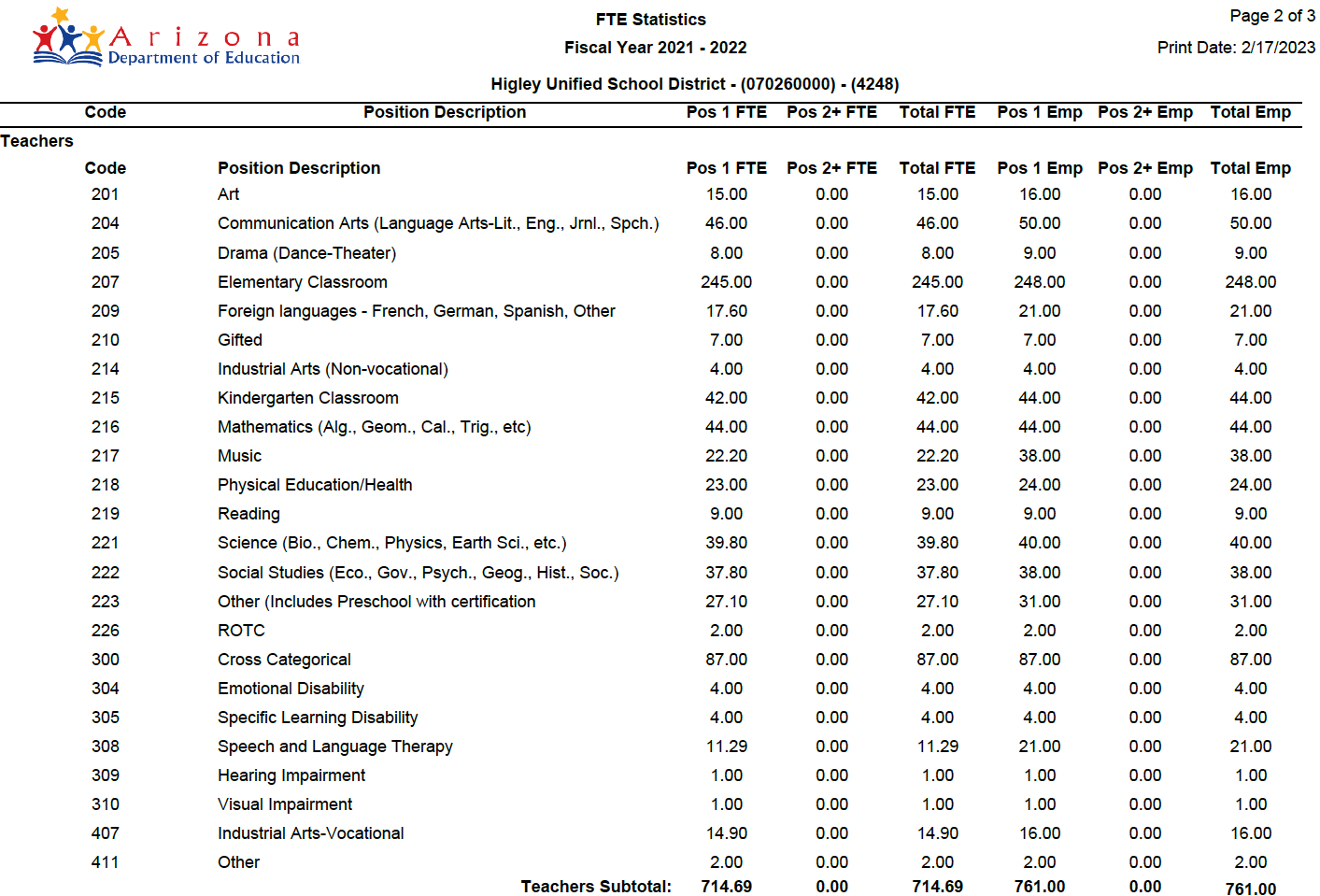 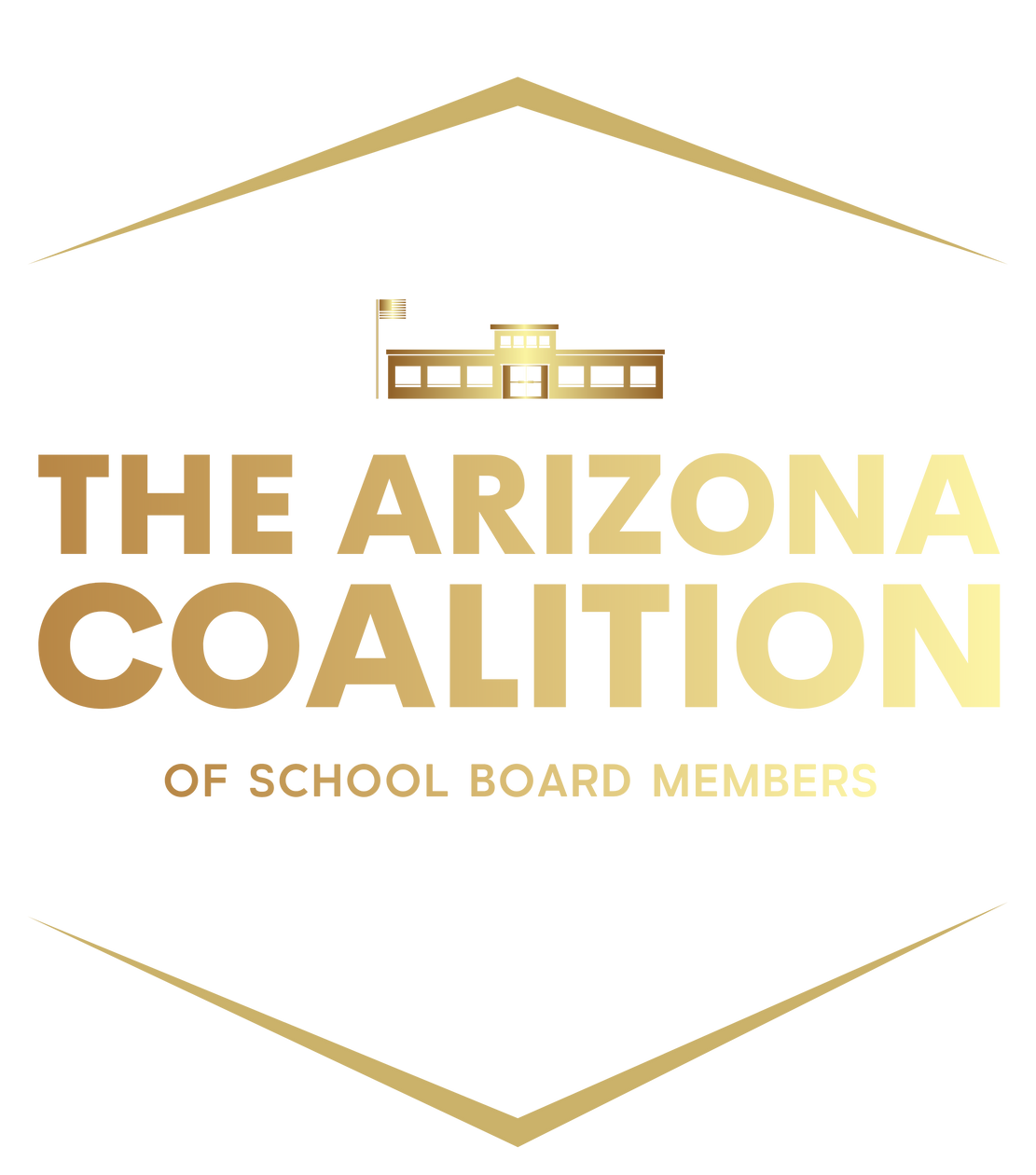 ADE CONTACT INFORMATION
FINANCE
AZ Department of Education School Finance BUDGET Team	 
SFBudgetTeam@azed.gov 

AZ Department of Education School Finance REPORTING Team
SchoolFinance@azed.gov
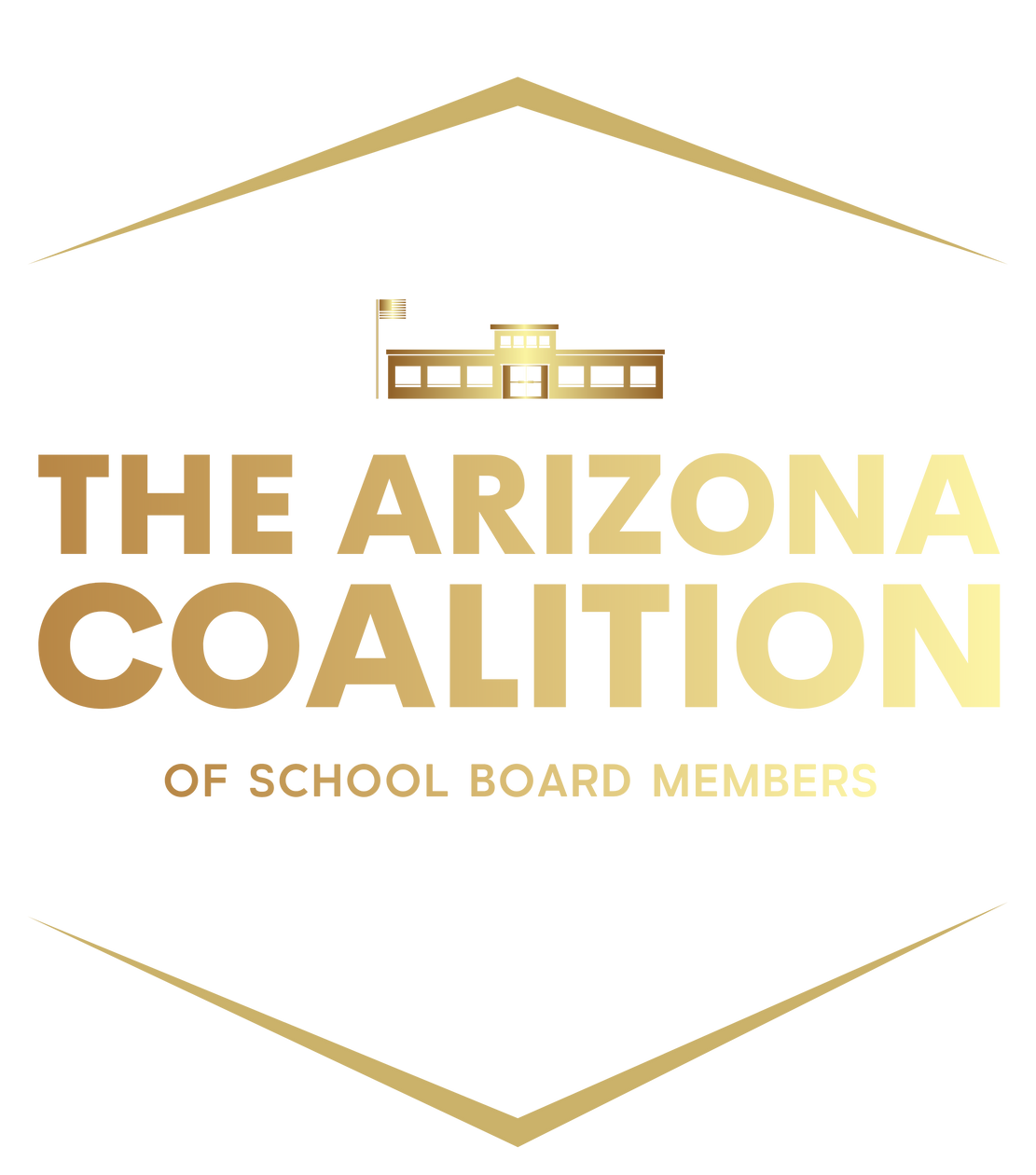 azcoalition.org
@TheAZCoalition